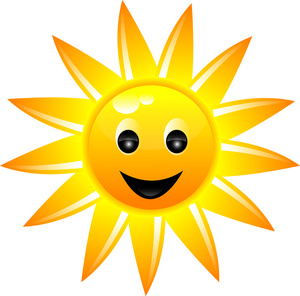 Moja trieda
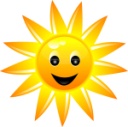 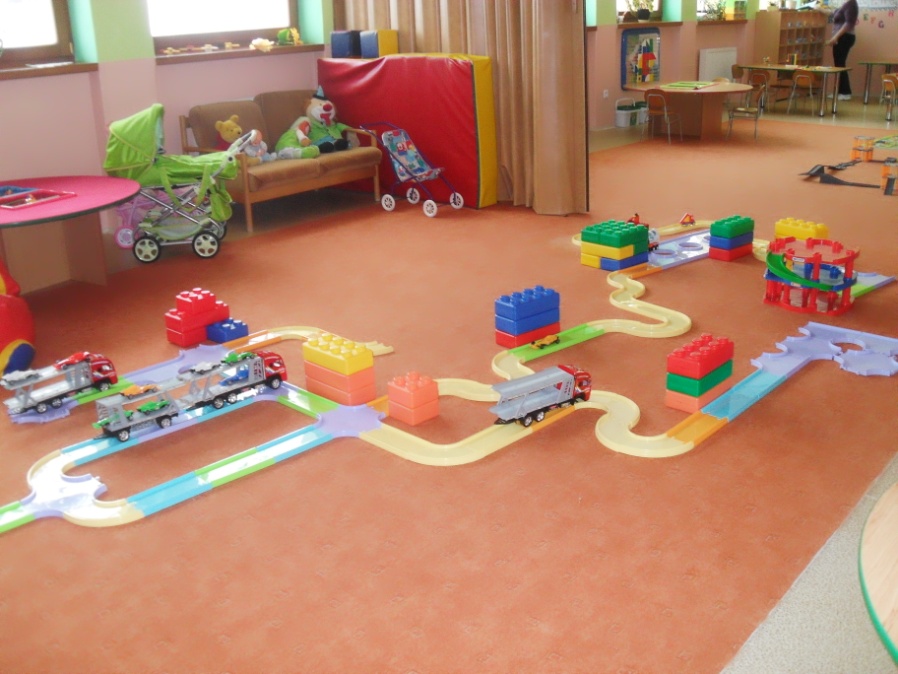 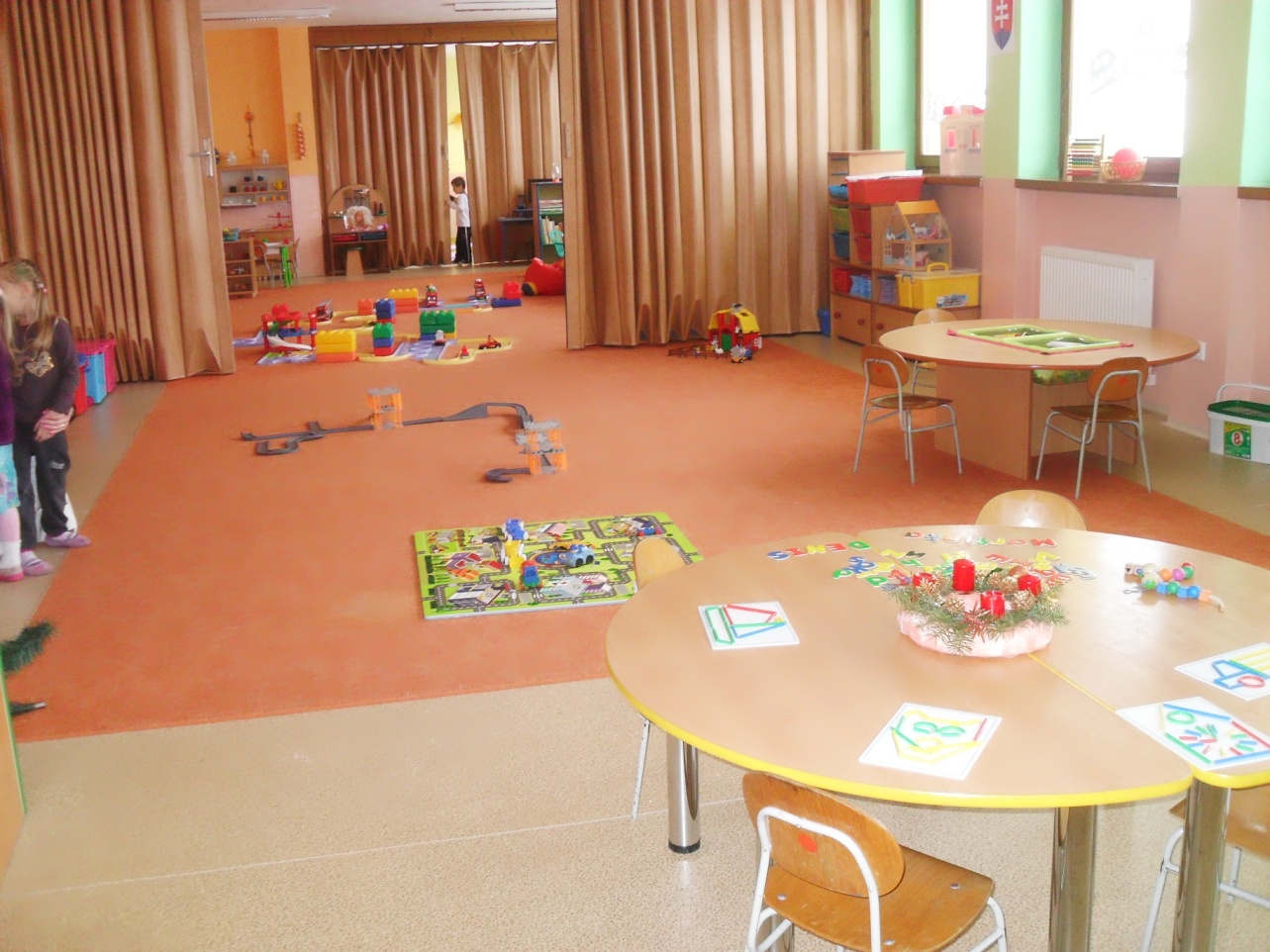 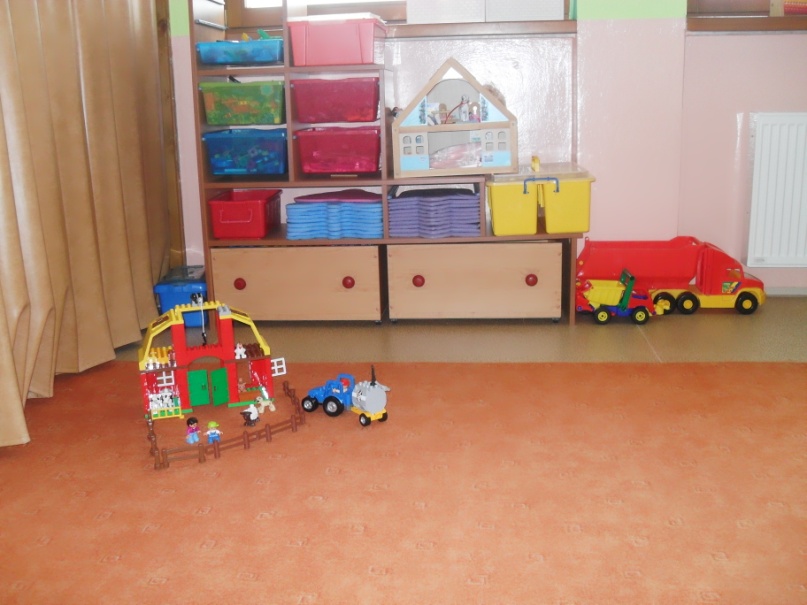 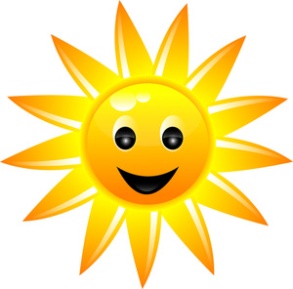 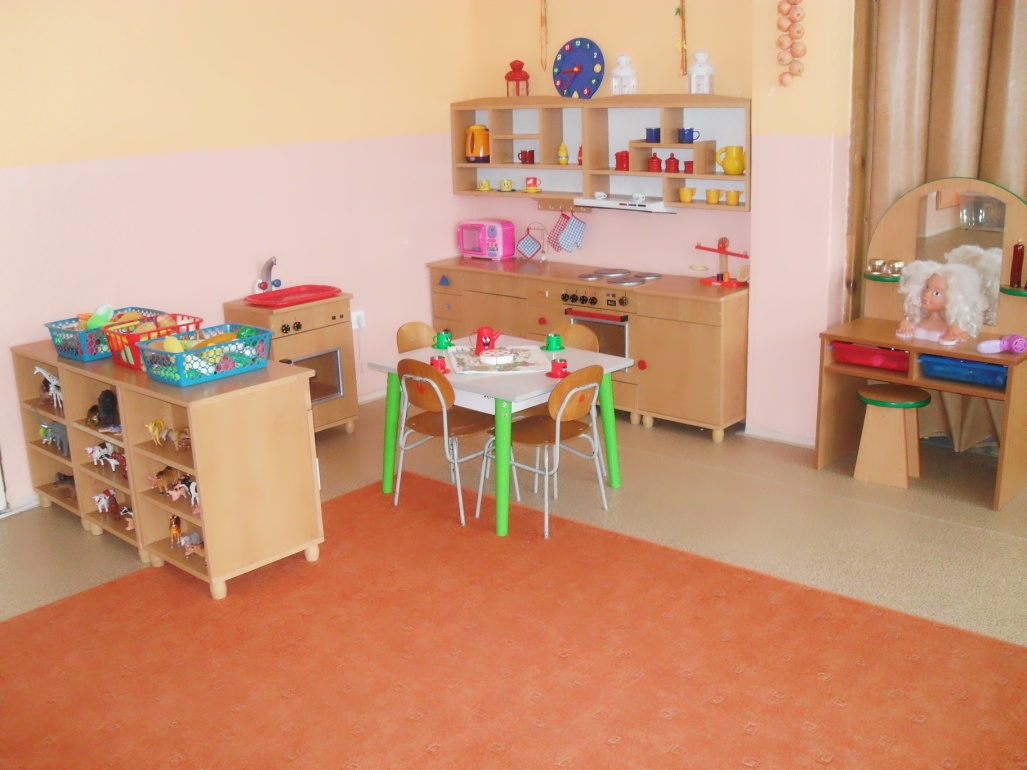 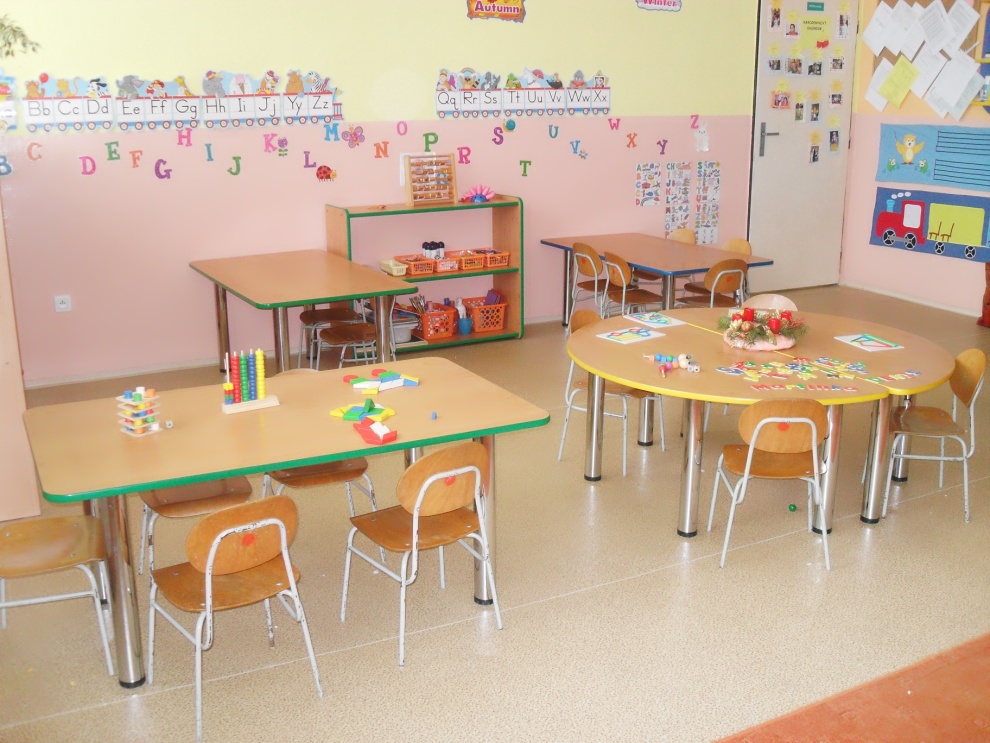 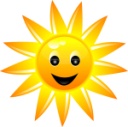 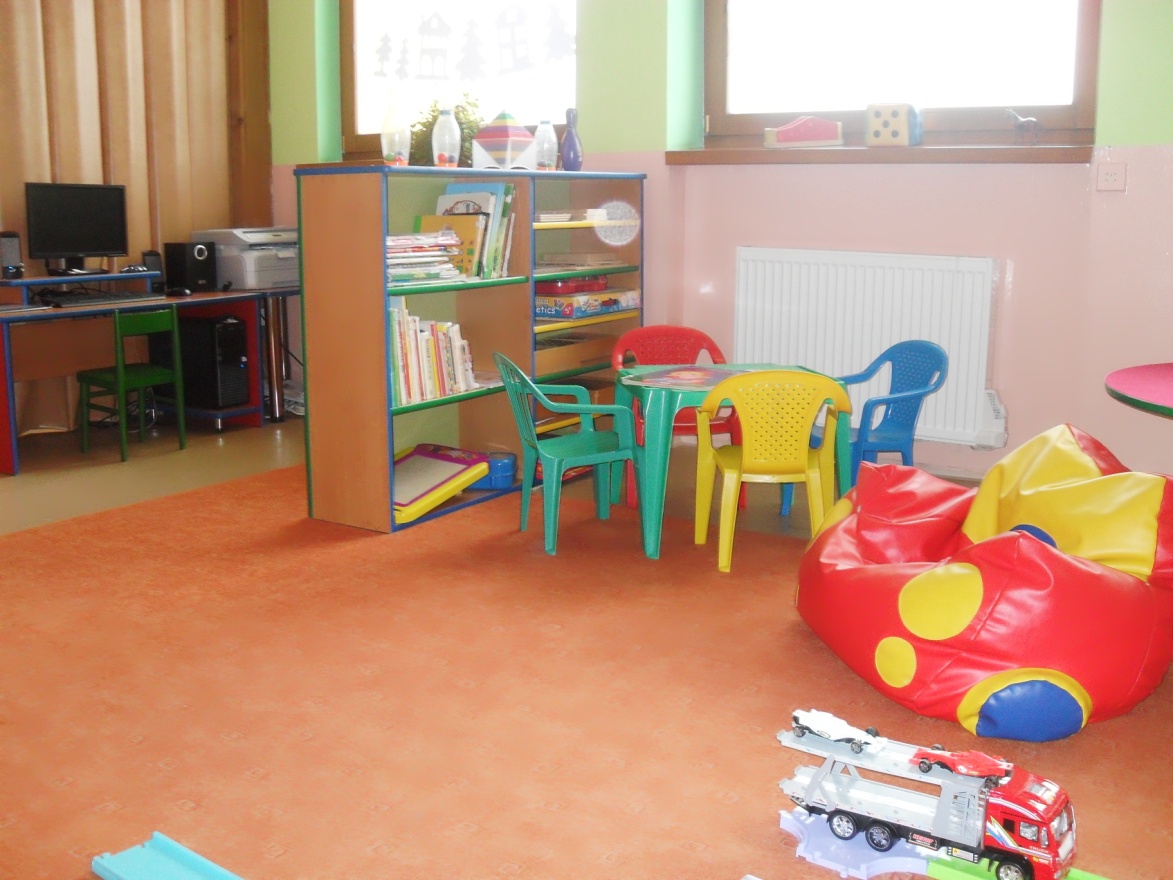 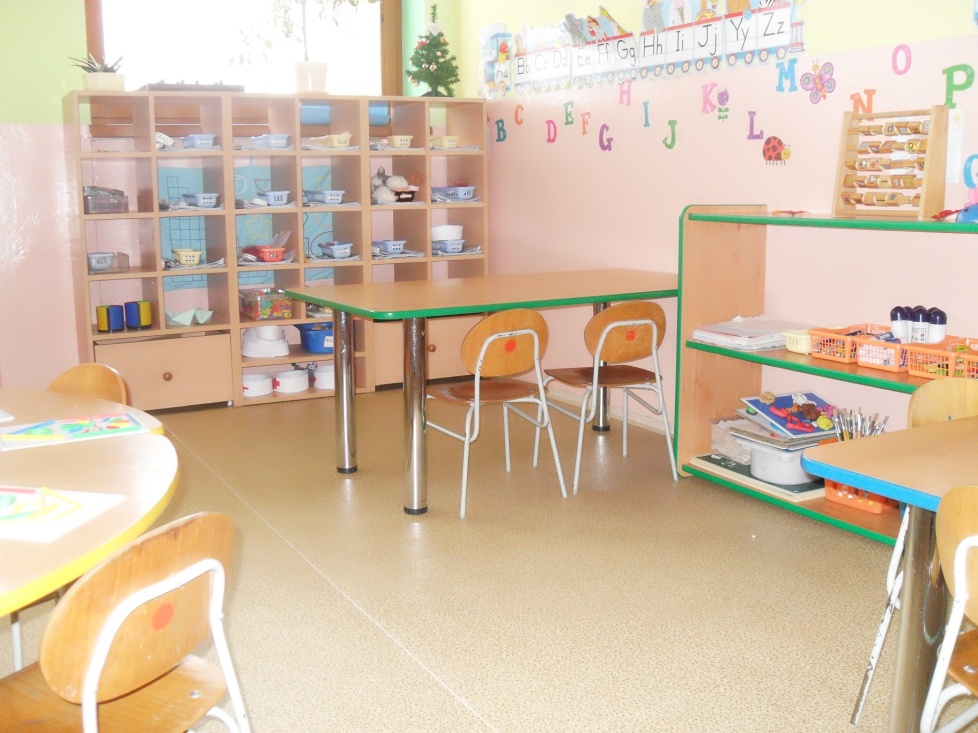